“ЦЕРКОВЬ И общество”
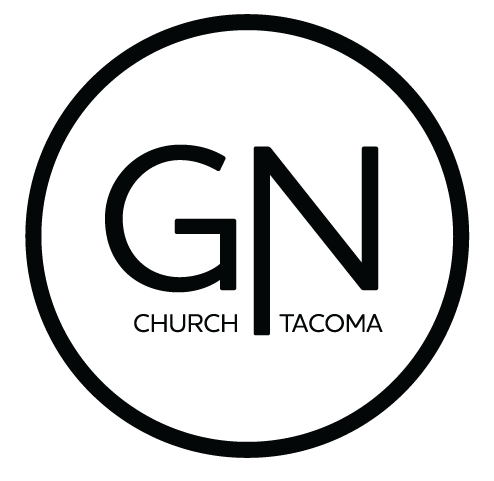 Василий Ступин
Деяния 17:16-34
16 В ожидании их в Афинах Павел возмутился духом при виде этого города, полного идолов.17 Итак он рассуждал в синагоге с Иудеями и с чтущими [Бога], и ежедневно на площади со встречающимися. 18 Некоторые из эпикурейских и стоических философов стали спорить с ним; и одни говорили: 'что хочет сказать этот суеслов?', а другие: 'кажется, он проповедует о чужих божествах', потому что он благовествовал им Иисуса и воскресение.
19 И, взяв его, привели в ареопаг и говорили: можем ли мы знать, что это за новое учение, проповедуемое тобою?20 Ибо что-то странное ты влагаешь в уши наши. Посему хотим знать, что это такое?21 Афиняне же все и живущие [у них] иностранцы ни в чем охотнее не проводили время, как в том, чтобы говорить или слушать что-- нибудь новое.
22 И, став Павел среди ареопага, сказал: Афиняне! по всему вижу я, что вы как бы особенно набожны.23 Ибо, проходя и осматривая ваши святыни, я нашел и жертвенник, на котором написано 'неведомому Богу'. Сего-то, Которого вы, не зная, чтите, я проповедую вам.
24 Бог, сотворивший мир и всё, что в нем, Он, будучи Господом неба и земли, не в рукотворенных храмах живет25 и не требует служения рук человеческих, [как бы] имеющий в чем-либо нужду, Сам дая всему жизнь и дыхание и всё.26 От одной крови Он произвел весь род человеческий для обитания по всему лицу земли, назначив предопределенные времена и пределы их обитанию,27 дабы они искали Бога, не ощутят ли Его и не найдут ли, хотя Он и недалеко от каждого из нас:
28 ибо мы Им живем и движемся и существуем, как и некоторые из ваших стихотворцев говорили: 'мы Его и род'.29 Итак мы, будучи родом Божиим, не должны думать, что Божество подобно золоту, или серебру, или камню, получившему образ от искусства и вымысла человеческого. 30 Итак, оставляя времена неведения, Бог ныне повелевает людям всем повсюду покаяться,
31 ибо Он назначил день, в который будет праведно судить вселенную, посредством предопределенного Им Мужа, подав удостоверение всем, воскресив Его из мертвых.
32 Услышав о воскресении мертвых, одни насмехались, а другие говорили: об этом послушаем тебя в другое время.33 Итак Павел вышел из среды их. 34 Некоторые же мужи, пристав к нему, уверовали; между ними был Дионисий Ареопагит и женщина, именем Дамарь, и другие с ними.
МАТФЕЯ 5:14
14 Вы—свет мира. Не может укрыться город, стоящий на верху горы.
Деяния 17:5
Но неуверовавшие Иудеи, возревновав и взяв с площади некоторых негодных людей, собрались толпою и возмущали город и, приступив к дому Иасона, домогались вывести их к народу.
6 Принципов влияния на Общество
6 Принципов влияния на Общество
Культуру общества надо знать.
6 Принципов влияния на Общество
Культуру общества надо знать.
Скорбите о живущих во грехе.
6 Принципов влияния на Общество
Культуру общества надо знать.
Скорбите о живущих во грехе.
Поощряйте положительные качества культуры общества.
6 Принципов влияния на Общество
Культуру общества надо знать.
Скорбите о живущих во грехе.
Поощряйте положительные качества культуры общества.
Обличайте грех
6 Принципов влияния на Общество
Культуру общества надо знать.
Скорбите о живущих во грехе.
Поощряйте положительные качества культуры общества.
Обличайте грех
Провозглашайте Истину
Деяния 17:30-31
30 Итак, оставляя времена неведения, Бог ныне повелевает людям всем повсюду покаяться,31 ибо Он назначил день, в который будет праведно судить вселенную, посредством предопределенного Им Мужа, подав удостоверение всем, воскресив Его из мертвых.
6 Принципов влияния на Общество
Культуру общества надо знать.
Скорбите о живущих во грехе.
Поощряйте положительные качества культуры общества.
Обличайте грех
Провозглашайте Истину
Доверьте Богу результаты